INTRODUCTION                             PASI 2015
Swapan Chattopadhyay
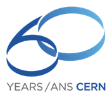 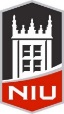 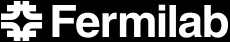 ACKNOWLEDGMENT
Steve Geer
                                       Steve Holmes
                                           Ken Long
                                       Peter McIntosh
                                      Sergei Nagaitsev
                                      Vladimir Shiltsev
                                     Alexander Valishev
                                           Eric Prebys 
                                                and
                     PASI Advisory/Organizing Committee
2
A. Valishev | IOTA Program - APT Seminar
10/13/2015
PASI 2015
WORKSHOP:  the 3rd in a series. Forum to explore areas of UK-US collaboration on proton (ion) accelerator R&D 

Focus: collaborative development :

             Multi-MW sources for science (neutrinos and neutrons)
              Novel concepts and techniques of  nonlinear dynamics of
                  intense beams with self-fields
              Innovations for translation to applications in health, energy, 
                   environment and industry.

The U.S. program is centered on progressive development and implementation of high power proton accelerators (PIP  PIP II  PIP III), serving the future flagship international particle physics experiment (DUNE) involving multi-MW beams and viable targets, SCRF technology, novel accelerator test facilities (e.g. FAST/IOTA), industrial applications (IARC) and international collaborations (CERN-LHC, UK-MICE and India-PIP-II).
3
S. Chattopadhyay
PASI 2015 November 11
PASI 2015 (cont’d)
The UK proton (ion) accelerator program and skills base are anchored in the high intensity proton accelerator development connected with the ISIS facility at Rutherford Appleton Lab  and SCRF technology program at Daresbury Lab, with major contributions on HL-LHC at CERN, ESS, international MICE collaboration and novel developments for medicine,  energy, environment and industry

Within the context as above, there are accelerator challenges of mutual interest on both sides of the Atlantic. There is also room for new ideas that can lead to, or enable the exploitation of, even higher intensities, better control of beams, innovative concepts and compact cost-effective alternatives

This  meeting offers the opportunity for discussing ongoing collaborative efforts and their next steps, including exploring new areas of collaboration.
4
S. Chattopadhyay
PASI 2015 November 11
US INSTITUTIONS
Fermilab
National Lab Partners: SLAC, Jefferson Lab, ANL, BNL
International Partners: CERN
                                            STFC RAL, JAI and CI (UK)
                                            BARC, RRCAT, VECC (India)
                                            ……….
University Collaborators:
                 Northern Illinois University, Univ. of Chicago, Illinois Institute of
                 Technology, Univ. of Maryland, Univ. of California at Berkeley,
                 University of Knoxville, MIT, Cornell University, Univ. of Oxford (UK), 
                 Imperial College London (UK), Hiroshima University (Japan)
                 ……
Industry:
                  Illinois Accelerator Research Center (IARC), Radia-Beam, RadiaSoft,
                  Tech-X, AEC, …
5
S. Chattopadhyay
PASI 2015 November 11
UK INSTITUTIONS
STFC:  Rutherford Lab (ISIS)  and Daresbury Lab (ASTeC) 

National lab/Institute Partners: 
                  Cockcroft Institute, John Adams Institute, 
                  Huddersfield International Institute for Accelerator Applications

International Partners:  CERN, ESS
                                                 
University Collaborators: 
                   Oxford, Imperial College London, Royal Holloway, University
                    College London, Liverpool, Lancaster, Manchester, Strathclyde, 
                    Huddersfield,…..

Industry:
                    CERN BIC, DSIC, HSIC, Shakespeare Engineering, e2v, ….
6
S. Chattopadhyay
PASI 2015 November 11
Fermilab Today:
Fermilab operates the largest Particle Physics proton accelerator laboratory in the U.S. and collaborates with CERN housing the largest proton accelerator complex in the world.

Part of current operations/programs/projects:

Proton Improvement Plan (PIP), PIP-II and future PIP-III
Muons: Muon g-2, Mu2e, MAP (including MICE and Targets) 
Neutrinos: LBNF, MicroBoone
LHC upgrades at CERN: HL-LHC (via LARP)
LCLS-II at SLAC (SCRF linac modules)
Novel Accelerator R&D and Test Facilities: FAST, IOTA, SRF Cavities, Magnets
Commercialization of our accelerator technologies (IARC)
7
S. Chattopadhyay
PASI 2015 November 11
Fermilab operates a total of 16 km of accelerators and beamlines:
A 400-MeV proton linear accelerator (0.15 km)

An 8-GeV Booster synchrotron (0.5 km)

An 8-GeV accumulator ring (3.3 km)

A 120-GeV synchrotron (3.3 km)

A Muon Campus Delivery ring (0.5 km) and soon Muon g-2 ring

Transfer lines and fixed target beam lines (8 km)

Two high power target stations, several low-power targets

People: 660 (Accelerator Science, Technology and Engineering) – operations, projects, programs, R&D, program support, Work For Others
8
S. Chattopadhyay
PASI 2015 November 11
Intensity Frontier Accelerators
Different merit matrix from colliders – instead of fb-1 of ʃLdt :
  600 MW*kTon*years for DUNE experiment






Thrust for Megawatts of beam power  challenges: 

High intensity sources, Efficient acceleration without losses, Halo control and collimation, Advanced injection and extraction, Novel high-power beam targets and focusing systems

Cost efficient accelerator MW/$$ vs detector kTons/$$
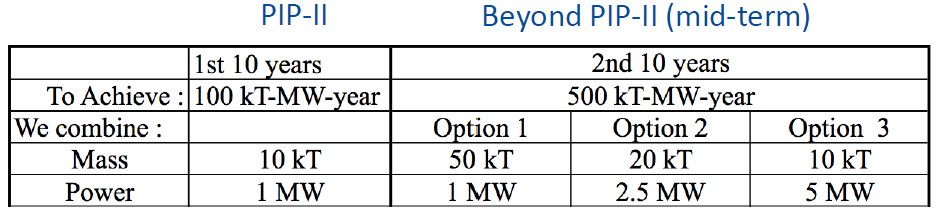 9
S. Chattopadhyay
PASI 2015 November 11
Accelerator Complex Now
120 GeV RCS
Main Injector
8 GeV 
Recycler
0.50.7 MW
on ν target
8 GeV RCS
Booster
400 MeV
NC Linac
10
S. Chattopadhyay
PASI 2015 November 11
“Near future”, PIP-II , ca 2023-24
120 GeV RCS
Main Injector
8 GeV 
Recycler
1.2 MW
on target
800 MeV
SC Linac
8 GeV RCS
Booster
11
S. Chattopadhyay
PASI 2015 November 11
PIP-III “multi-MW”- Option A: 8+ GeV smart RCS								(Rapid Cycling Synchrotron – ring)
120 GeV RCS
Main Injector
8 GeV 
Recycler ?
≥ 2.5 MW
target
new 8-12 GeV “smart” RCS
800 MeV 
SC Linac PIP-II
12
S. Chattopadhyay
PASI 2015 November 11
PIP-III “multi-MW” - Option B: 8 GeV linac
120 GeV RCS
Main Injector
8 GeV 
Recycler
≥2.5-MW
on target
8 GeV SC Linac
=0.838
13
S. Chattopadhyay
PASI 2015 November 11
Fermilab Accelerator Program: P5-Aligned
FAST
Fermilab Accelerator 
Science and Technology facility
14
S. Chattopadhyay
PASI 2015 November 11
UK Proton Program
ISIS Operations and Upgrade

Front-End Test Stand and MICE at RAL

HL-LHC at CERN and ESS at Lund builds on work of CI/JAI and others

Superconducting RF at Daresbury Lab 
 
Novel R&D: Paul Traps, Laser-related proton acceleration, Compact Sources

ADS, ADSR/FFAGs, Material Irradiation and Medical Accelerators

Possible contributions to PIP-II, PIP-III and novel R&D on FAST/IOTA

Already a collaborator on LBNFand DUNE
15
S. Chattopadhyay
PASI 2015 November 11
UK Accelerator and SCRF Facilities at RAL and DL
HL-LHC Crab 
Cryomodule
SRF Thin Films
ISIS
Front-end test stand
MICE
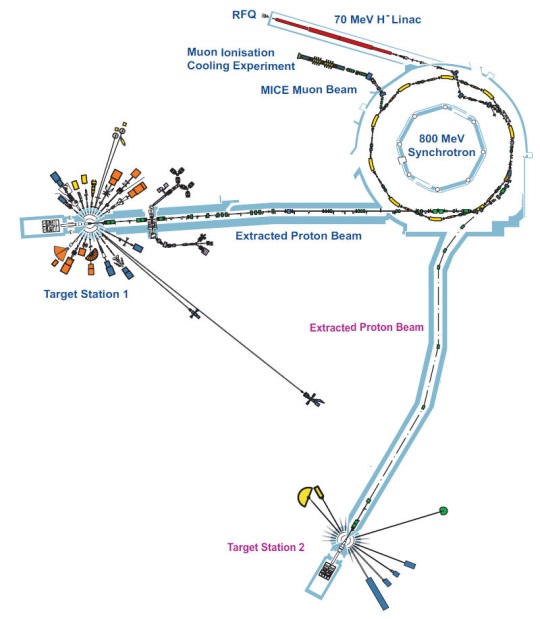 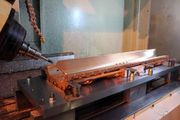 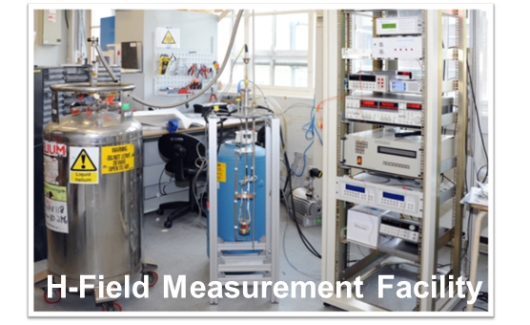 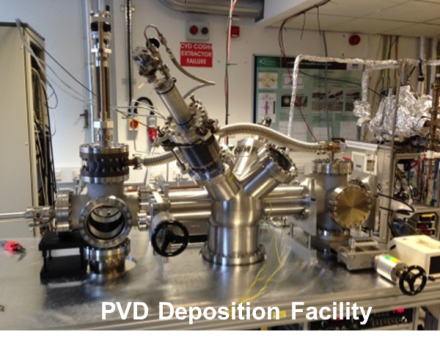 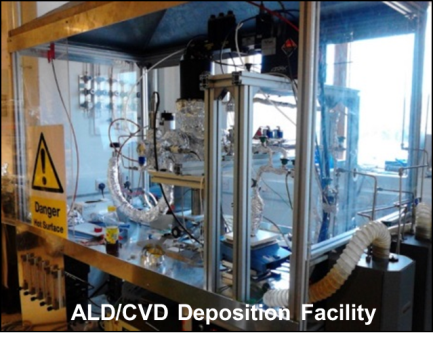 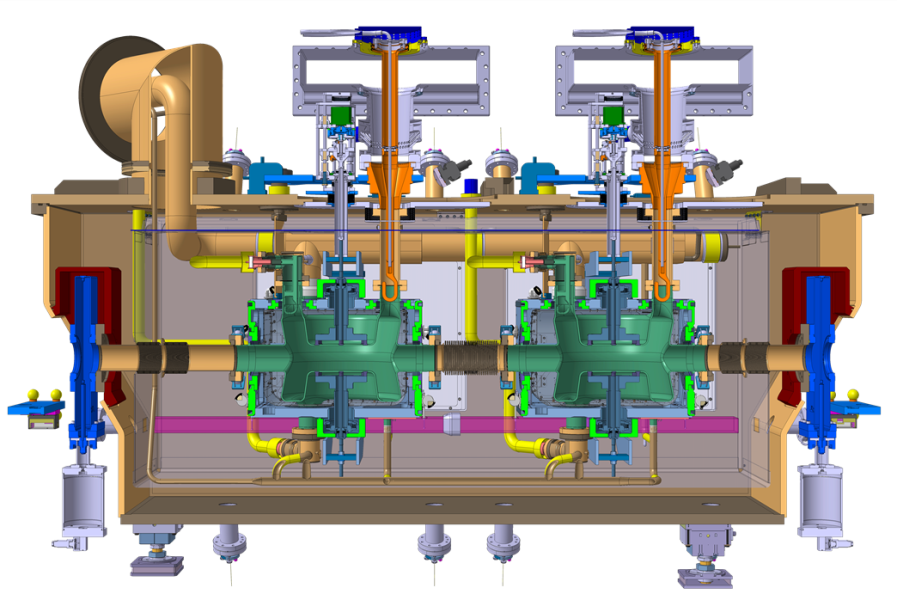 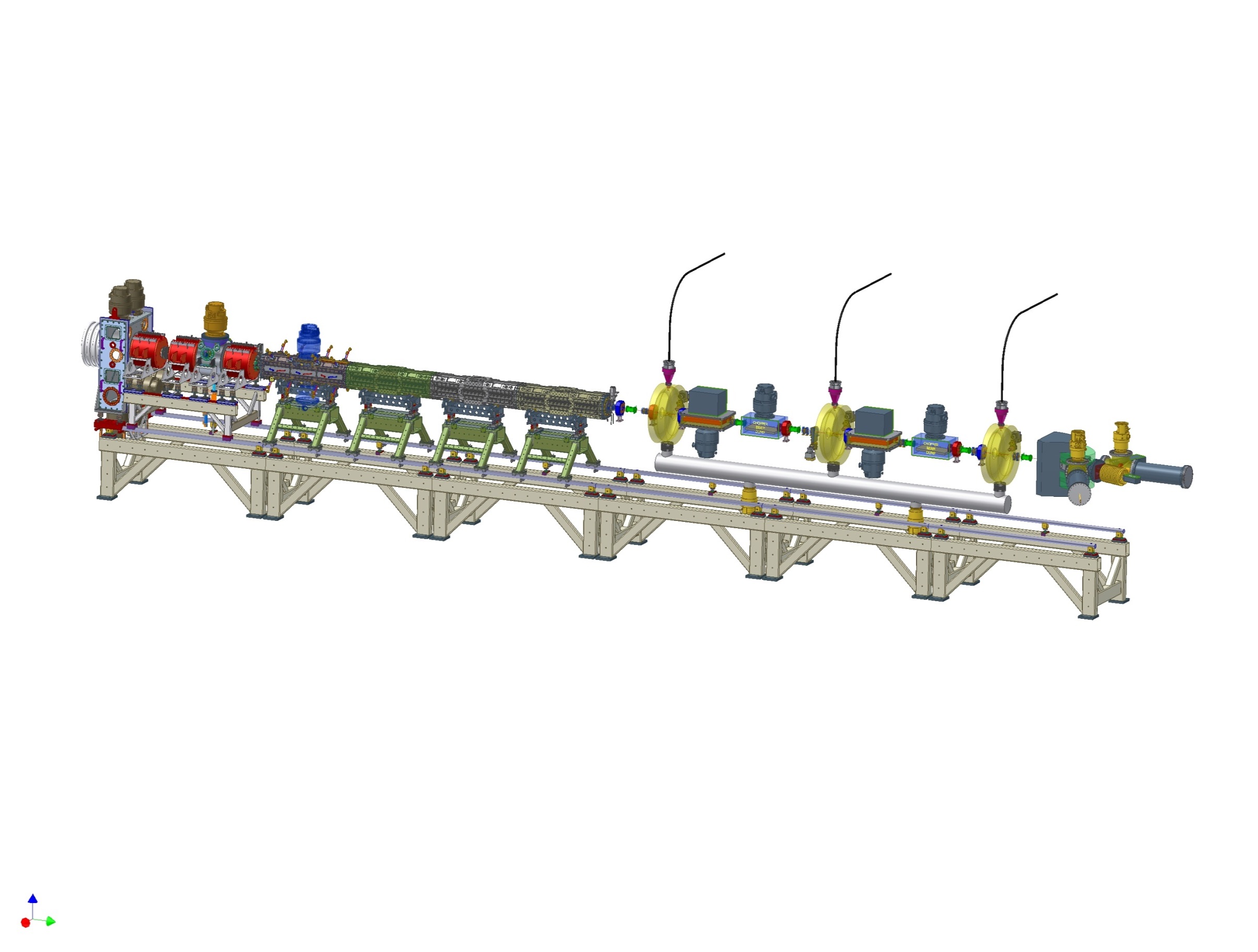 at CERN by 2020
ESS High-β Cavities
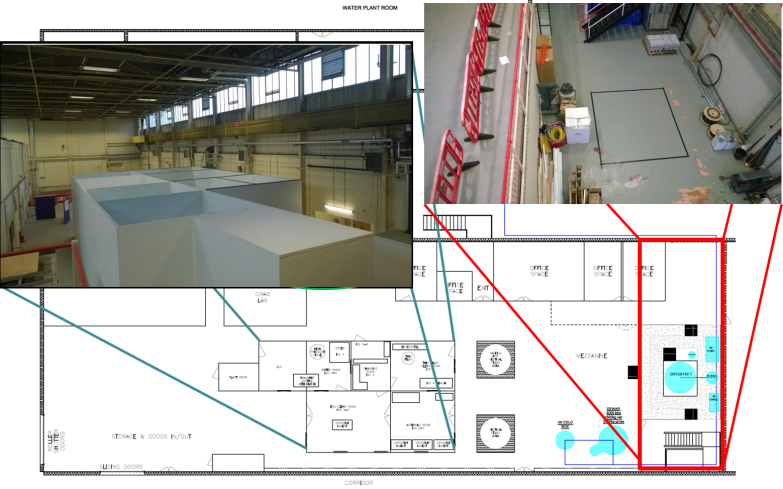 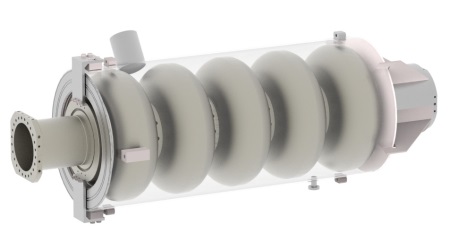 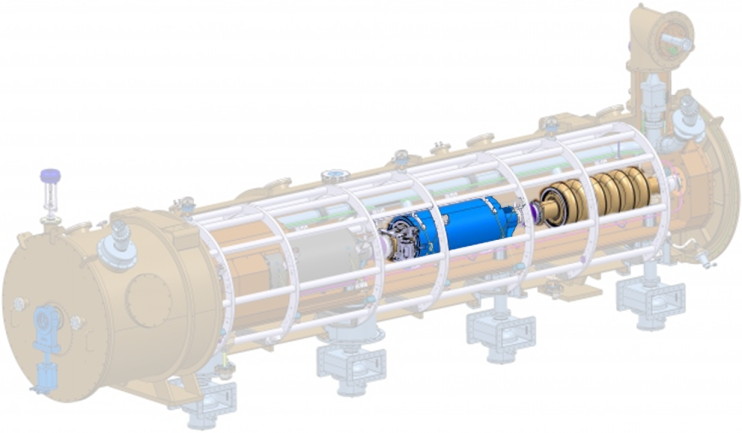 16
S. Chattopadhyay
PASI 2015 November 11
PASI 2015: OUTLOOK
There are accelerator challenges of mutual interest on both sides of the Atlantic. There is also room for new ideas that can lead to, or enable the exploitation of, even higher intensities, better control of beams, innovative concepts and compact cost-effective alternatives for SCIENCE, HEALTH, ENERGY, ENVIRONMENT and INDUSTRY

The FOUR  Working Groups in this workshop have been very carefully formulated by the organizers for us to focus on the specifics of these topical areas of relevance

This  meeting offers the opportunity for discussing ongoing collaborative efforts and their next steps, including exploring new areas of collaboration

Wish you a SUCCESSFUL three days of workshop!!!!
17
S. Chattopadhyay
PASI 2015 November 11